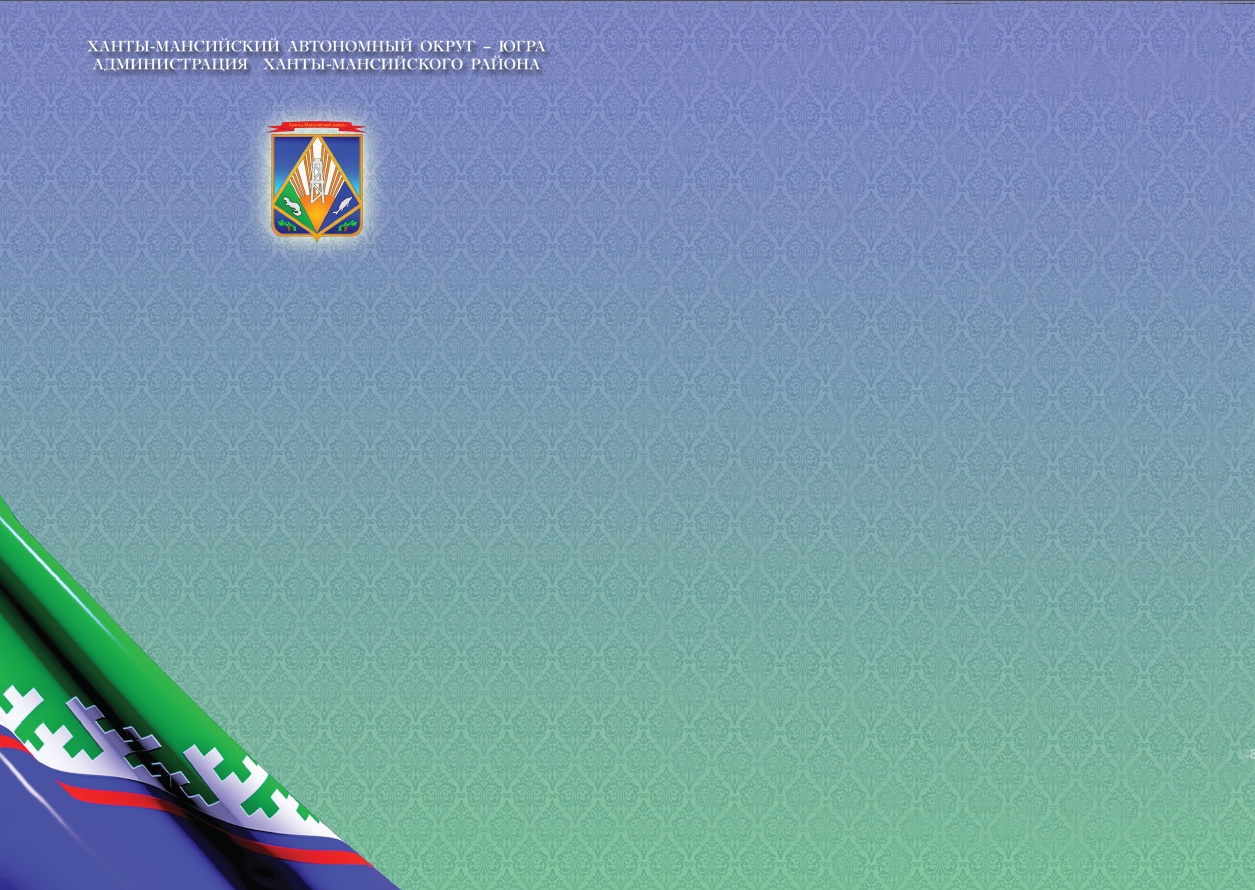 Решение о бюджете 
Ханты-Мансийского района на 2025 год и плановый период 
2026 и 2027 годов
Основные показатели прогноза 
социально-экономического развития
Основные характеристики бюджета Ханты-Мансийского районана 2025 год и плановый период 2026 и 2027 годовв соответствии с решением Думы Ханты-Мансийского района от 18.12.2024 № 556
тыс. рублей
Динамика и структура доходов бюджета Ханты-Мансийского района на 2023-2027 годы
Структура налоговых доходов бюджета Ханты-Мансийского района, тыс. рублей.
Структура неналоговых доходов бюджета Ханты-Мансийского района, тыс. рублей
Структура безвозмездных поступлений в бюджет Ханты-Мансийского района, тыс. рублей
Распределение бюджетных ассигнований по  муниципальным программам и непрограммным направлениям деятельности бюджета Ханты-Мансийского района на 2025 год и плановый период 2026 и 2027 годов
Проектная часть расходов бюджета Ханты-Мансийского района
региональные проекты,
направленные на достижение целей,
показателей и решение задач
национального проекта

на 2025 год – 147,1 млн. рублей
на 2026 год – 124,2 млн. рублей
на 2027 год – 668,6 млн. рублей


региональные проекты,
направленные на достижение
показателей федеральных проектов,
не входящих в состав национальных проектов

на 2025 год – 2,5 млн. рублей
на 2026 год – 2,9 млн. рублей
на 2027 год – 3,1 млн. рублей
региональные проекты,
направленные на достижение целей
социально-экономического 
развития автономного округа

на 2025 год – 183,4 млн. рублей
на 2026 год – 37,9 млн. рублей
на 2027 год – 0,0 млн. рублей


муниципальные проекты

на 2025 год – 99,2 млн. рублей
на 2026 год – 82,8 млн. рублей
на 2027 год - 82,8 млн. рублей
3 проекта
5 проектов
2 проекта
2 проекта
Структура расходов бюджета Ханты-Мансийского района на 2024-2027 годы
РАСХОДЫ БЮДЖЕТА НА ГОСУДАРСТВЕННУЮ ПОДДЕРЖКУ СЕМЬИ И ДЕТЕЙ
34,2%
2025 год
2026 год
2027 год
РАСХОДЫ НА ДОШКОЛЬНОЕ И ОБЩЕЕ ОБРАЗОВАНИЕ                                                                              МЛН.РУБЛЕЙ
ОБЕСПЕЧЕНИЕ КОМПЛЕКСНОЙ БЕЗОПАСНОСТИ И КОМФОРТНЫХ УСЛОВИЙ ОБРАЗОВАТЕЛЬНОГО ПРОЦЕССА
тыс. рублей
2025 год
2026 год
2027 год
ОРГАНИЗАЦИЯ БЕСПЛАТНОГО ЗДОРОВОГО ПИТАНИЯ ШКОЛЬНИКОВ
ЗАДАЧУ ОБЕСПЕЧИТЬ БЕСПЛАТНЫМ ГОРЯЧИМ, ЗДОРОВЫМ ПИТАНИЕМ ВСЕХ УЧАЩИХСЯ НАЧАЛЬНОЙ ШКОЛЫ ОБОЗНАЧИЛ ПРЕЗИДЕНТ РФ В.В. ПУТИН В ПОСЛАНИИ ФЕДЕРАЛЬНОМУ СОБРАНИЮ 
15 ЯНВАРЯ 2020 ГОДА
2025 год
2024 год
РАСХОДЫ НА ОДНОГО ШКОЛЬНИКА 1-4 НАЧАЛЬНЫХ КЛАССОВ В ДЕНЬ
80,0 рублей
86,0 рублей
215,0 рублей
РАСХОДЫ НА ОДНОГО ШКОЛЬНИКА, ОТНЕСЕННОГО К ЛЬГОТНЫМ КАТЕГОРИЯМ ОБУЧАЮЩИХСЯ В ДЕНЬ
199,0 рубля
1 696 ЧЕЛОВЕК
КОЛИЧЕСТВО ШКОЛЬНИКОВ , КОТОРЫЕ БУДУТ ОБЕСПЕЧЕНЫ ЗДОРОВЫМ ПИТАНИЕМ В 2025 ГОДУ
79 754,3
тыс. рублей
В 2025 ГОДУ НА ОРГАНИЗАЦИЮ ПИТАНИЯ ШКОЛЬНИКАМ НАПРАВЛЕНО
77 796,9
тыс. рублей
В том числе из бюджетной системы РФ (федеральный и окружной бюджеты)
РАСХОДЫ НА ОРГАНИЗАЦИЮ ОТДЫХА И ОЗДОРОВЛЕНИЕ ДЕТЕЙ
тыс. рублей
Жилищно-коммунальное хозяйство
2025 год – 816 399,8 тыс. рублей
2026 год – 839 663,5 тыс. рублей
2027 год – 1 362 557,6 тыс. рублей
Увеличение общей площади жилых помещений, сокращение непригодного для проживания жилого фонда.
Жилищное хозяйство
2025 год – 124 647,3 тыс. рублей
2026 год – 129 577,9 тыс. рублей
2027 год – 642 924,1 тыс. рублей
Повышение качества предоставления жилищно-коммунальных и бытовых услуг.
Коммунальное хозяйство
2025 год – 678 713,8тыс. рублей
2026 год – 699 439,5 тыс. рублей
2027 год – 709 062,4 тыс. рублей
Увеличение доли населения, обеспеченного качественной питьевой водой из систем централизованного водоснабжения.
Благоустройство
2025 год – 13 018,5 тыс. рублей
2026 год – 10 625,9 тыс. рублей
2027 год – 10 550,9 тыс. рублей
Другие вопросы в области ЖКХ
2025 год – 20,2 тыс. рублей
2026 год – 20,2 тыс. рублей
2027 год – 20,2 тыс. рублей
Увеличение количества благоустроенных дворовых и общественных территорий.
Создание объектов муниципальной собственности в Ханты-Мансийском районе
Тыс. рублей
2027 год
2024 год
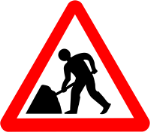 СРЕДСТВА ДОРОЖНОГО ФОНДА ХАНТЫ-МАНСИЙСКОГО РАЙОНА
2026 год
2025 год
Строительство, ремонт автомобильных дорог местного значения
тыс. рублей
86 117,7
81 577,4
85 392,6
84 851,9
Межбюджетные трансферты сельским поселениям Ханты-Мансийского района на 2024 - 2027 годы
Муниципальные заимствования, объем долга Ханты-Мансийского района
тыс. рублей
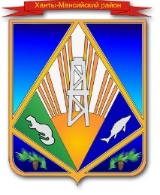 МУНИЦИПАЛЬНАЯ ПРОГРАММА

«Развитие образования в Ханты-Мансийском районе»
Цель:

Обеспечение доступности качественного образования, соответствующего современным потребностям общества и каждого жителя района

Формирование эффективной системы выявления, поддержки и развития способностей и талантов у детей и молодежи
Ответственный  исполнитель Программы  – Комитет по образованию администрации Ханты-Мансийского района
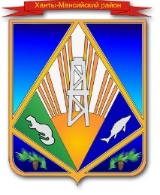 Основные показатели муниципальной программы (1)
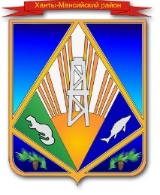 Основные показатели муниципальной программы (2)
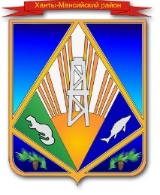 Основные показатели муниципальной программы (3)
Объем расходов на реализацию муниципальной программы
В составе МП будут реализованы:

* 1 региональный проект, направленный на достижение целей, показателей и решение задач национального проекта 
«Молодежь и дети»,

* 19 комплексов процессных мероприятий.
Реализация региональных проектов, направленных на достижение целей, показателей и решение задач национального проекта «Молодежь и дети»
Региональный проект «Педагоги и наставники», в том числе:
Ежемесячное денежное вознаграждение за классное руководство педагогическим работникам государственных и муниципальных общеобразовательных организаций;

Обеспечение выплат ежемесячного денежного вознаграждения советникам директоров по воспитанию и взаимодействию с детскими общественными объединениями государственных общеобразовательных организаций и профессиональных образовательных организаций субъектов Российской Федерации;

Обеспечение деятельности советников директора по воспитанию и взаимодействию с детскими общественными объединениями в общеобразовательных организациях
Реализация комплексов процессных мероприятий муниципальной программы (1)
КПМ «Укрепление пожарной безопасности»:
    2025 год – 9 000,0 тыс. рублей; 2026 год – 9 000,0 тыс. рублей; 2027 год – 9 000,0 тыс. рублей;
КПМ «Укрепление санитарно-эпидемиологической безопасности»:
    2025 год – 15 758,8 тыс. рублей; 2026 год – 15 758,8 тыс. рублей; 2027 год – 15 758,8 тыс. рублей;
КПМ «Повышение энергоэффективности»:
    2025 год – 8 000,0 рублей; 2026 год – 8 000,0 тыс. рублей; 2027 год – 8 000,0 тыс. рублей;
КПМ «Антитеррористическая защищенность»:   
    2025 год – 84 171,7 тыс. рублей; 2026 год – 84 171,7 тыс. рублей; 2027 год – 84 171,7 тыс. рублей;
КПМ «Проведение капитальных ремонтов зданий и сооружений»:
    2025 год – 120 914,5 тыс. рублей; 2026 год – 0,0 тыс. рублей; 2027 год – 0,0 тыс. рублей;
КПМ «Проведение мероприятий по текущим ремонтам зданий и сооружений»:
    2025 год – 20 000,0 тыс. рублей; 2026 год – 20 000,0 тыс. рублей; 2027 год – 20 000,0 тыс. рублей;
КПМ «Обеспечение реализация основных общеобразовательных программ в образовательных организациях, расположенных на территории Ханты-Мансийского района»:
    2025 год – 1 705 827,1 тыс. рублей; 2026 год – 1 721 664,4 тыс. рублей; 
    2027 год – 1 721 664,4 тыс. рублей.
Реализация комплексов процессных мероприятий муниципальной программы (2)
КПМ «Создание условий для удовлетворения потребности населения района в оказании услуг в учреждениях дошкольного образования»:
    2025 год – 109 717,7 тыс. рублей; 2026 год – 109 717,7 тыс. рублей; 2027 год – 109 717,7 тыс. рублей;
КПМ «Создание условий для удовлетворения потребности населения района в оказании услуг в учреждениях общего среднего образования»:
    2025 год – 369 048,6 тыс. рублей; 2026 год – 369 048,6 тыс. рублей; 2027 год – 369 048,6 тыс. рублей;
КПМ «Создание условий для удовлетворения потребностей населения района в оказании услуг в сфере дополнительного образования »:
    2025 год – 112 729,4 тыс. рублей; 2026 год – 112 729,4 тыс. рублей; 2027 год – 112 729,4 тыс. рублей;
КПМ «Обеспечение деятельности МКУ Ханты-Мансийского района Централизованная бухгалтерия»:
    2025 год – 98 040,0 тыс. рублей; 2026 год – 98 040,0 тыс. рублей; 2027 год – 98 040,0 тыс. рублей;
КПМ «Обеспечение деятельности МАУ Ханты-Мансийского района «Муниципальный методический центр»:
    2025 год – 18 829,9 тыс. рублей; 2026 год – 18 829,9 тыс. рублей; 2027 год – 18 829,9 тыс. рублей;
Реализация комплексов процессных мероприятий муниципальной программы (3)
КПМ «Обеспечение деятельности Комитета по образованию»:
    2025 год – 42 916,5 тыс. рублей; 2026 год – 42 926,5 тыс. рублей; 2027 год – 42 916,5 тыс. рублей;
КПМ «Стимулирование лидеров и поддержка системы воспитания»:
    2025 год – 1 350,0 тыс. рублей; 2026 год – 1 350,0 тыс. рублей; 2027 год – 1 350,0 тыс. рублей;
КПМ «Организация и участие в мероприятиях, направленных на выявление и развитие талантливых детей и молодежи»:
    2025 год – 1 390,8 тыс. рублей; 2026 год – 1 390,8 тыс. рублей; 2027 год – 1 390,8 тыс. рублей;
КПМ «Создание условий для развития гражданско-патриотических качеств детей и молодежи»:
    2025 год – 1 194,4 тыс. рублей; 2026 год – 1 194,4 тыс. рублей; 2027 год – 1 194,4 тыс. рублей;
КПМ «Организация отдыха и оздоровления детей»:
    2025 год – 26 723,1 тыс. рублей; 2026 год – 26 723,1 тыс. рублей; 2027 год – 26 723,1 тыс. рублей;
КПМ «Содействие профориентации и карьерным устремлениям молодежи»:
    2025 год – 170,0 тыс. рублей; 2026 год – 170,0 тыс. рублей; 2027 год – 170,0 тыс. рублей;
КПМ «Оказание мер социальной поддержки отдельным категориям граждан»:
    2025 год – 7 233,5 тыс. рублей; 2026 год – 7 448,4 тыс. рублей; 2027 год – 7 448,4 тыс. рублей.
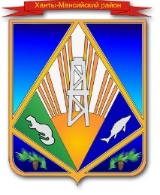 МУНИЦИПАЛЬНАЯ ПРОГРАММА
«Культура Ханты-Мансийского района »
Цель:
Укрепление единого культурного пространства, создание комфортных условий и равных возможностей доступа населения к культурным ценностям, цифровым ресурсам, самореализации и раскрытию талантов каждого жителя Ханты-Мансийского района.
Ответственный  исполнитель Программы – управление по культуре, спорту и социальной политике Администрации Ханты-Мансийского района
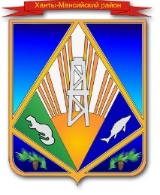 РЕЗУЛЬТАТЫ РЕАЛИЗАЦИИ ПРОГРАММЫ В 2025-2027 ГОДАХ
Объем расходов на реализацию муниципальной программы
В составе МП будут реализованы:

* 3 региональных проекта, направленный на достижение целей, показателей и решение задач национальных проектов
* 6 комплексов процессных мероприятий.
Реализация региональных проектов, направленных на достижение целей, показателей и решение задач национального проекта «Культура»
* Региональный проект «Творческие люди» (Обеспечение условий для стимулирования творческой деятельности и развития сферы культуры )
* Региональный проект «Сохранение культурного наследия» (Пополнение книжными фондами библиотек Ханты-Мансийского района; модернизация муниципальных общедоступных библиотек Ханты-Мансийского района)
Региональный проект «Укрепление материально-технической базы учреждений культуры» (Развитие материально-технического базы учреждений культуры)
Реализация комплексов процессных мероприятий муниципальной программы
КПМ «Укрепление материально-технической базы учреждений культуры»:   
 2025 год – 0,0 тыс. рублей; 2026 год – 0,0 тыс. рублей; 2027 год – 0,0 тыс. рублей;
КПМ «Стимулирование культурного разнообразия в Ханты-Мансийском районе»:
    2025 год –  1 641,2 тыс. рублей; 2026 год –  1 863,2 тыс. рублей; 2027 год –  1 645,3 тыс. рублей;
КПМ «Поддержка одаренных детей и молодежи, развитие художественного образования»:
    2025 год – 0,0 рублей; 2026 год – 500,0 тыс. рублей; 2027 год – 0,0 тыс. рублей;
КПМ «Развитие библиотечного дела»:   
    2025 год – 17 638,5 тыс. рублей; 2026 год – 17 638,5  тыс. рублей; 2027 год – 17 638,5  тыс. рублей;
КПМ «Обеспечение деятельности МБОУ ДО Ханты-Мансийского района "Детская музыкальная школа»:
    2025 год –   38 470,9 тыс. рублей; 2026 год – 38 470,9  тыс. рублей; 2027 год – 38 470,9 тыс. рублей;
КПМ «Обеспечение деятельности МКУ Ханты-Мансийского района «Централизованная библиотечная система»»:
    2025 год – 14 398,0 тыс. рублей; 2026 год – 14 398,0 тыс. рублей; 2027 год – 14 398,0 тыс. рублей;
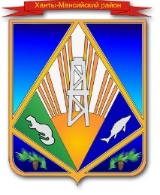 МУНИЦИПАЛЬНАЯ ПРОГРАММА
«Развитие спорта и туризма на территории 
Ханты-Мансийского района»
Цель:

Обеспечение всех категорий и групп населения условиями для занятий физической культурой и спортом

Создание условий для удовлетворения потребности населения Ханты-Мансийского района в оказании туристских услуг
Ответственный  исполнитель Программы – управление по культуре, спорту и социальной политике Администрации Ханты-Мансийского района
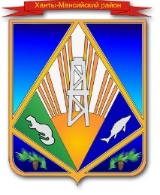 РЕЗУЛЬТАТЫ РЕАЛИЗАЦИИ ПРОГРАММЫ В 2025-2027 ГОДАХ
Объем расходов на реализацию муниципальной программы
В составе МП будут реализованы:

* 1 региональный проект, направленный на достижение целей, показателей и решение задач национального проекта «Спорт – норма жизни»
* 5 комплексов процессных мероприятий.
Реализация регионального проекта, направленного на достижение целей, показателей и решение задач национального проекта «Спорт – норма жизни»
* Региональный проект «Спорт – норма жизни» (Создание для всех категорий и групп населения условий для занятий физической культурой и спортом (новая модель спорта))
Реализация комплексов процессных мероприятий муниципальной программы
КПМ «Развитие массовой физической культуры и спорта высших достижений»:   
 2025 год – 4 817,90 тыс. рублей; 2026 год – 4 817,9  тыс. рублей; 2027 год – 4 817,9  тыс. рублей;
КПМ «Развитие и укрепление материально-технической базы спортивной и туристической инфраструктуры»:
    2025 год –  2 120,5 тыс. рублей; 2026 год –  2 120,5 тыс. рублей; 2027 год –  2 120,5 тыс. рублей;
КПМ «Удовлетворение потребности инвалидов в услугах спорта»:
    2025 год – 460,0 тыс. рублей; 2026 год – 460,0 тыс. рублей; 2027 год – 460,0 тыс. рублей;
КПМ «Обеспечение деятельности МАУ ДО "Спортивная школа Ханты-Мансийского района»:   
    2025 год – 138 239,5 тыс. рублей; 2026 год – 138 239,5 тыс. рублей; 2027 год – 138 239,5 тыс. рублей;
КПМ «Обеспечение деятельности МБУ "ДЦ "Имитуй":
    2025 год –   14 614,9 тыс. рублей; 2026 год – 14 614,9   тыс. рублей; 2027 год – 14 614,9 тыс. рублей;
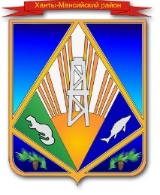 МУНИЦИПАЛЬНАЯ ПРОГРАММА
«Содействие занятости населения Ханты-Мансийского района»
Цель:

Содействие улучшению положения на рынке труда незанятых трудовой деятельностью и безработных граждан, 
зарегистрированных в органах службы занятости населения
Снижение уровня производственного травматизма
Ответственный  исполнитель Программы – Комитет экономической политики Администрации Ханты-Мансийского района
Объем расходов на реализацию муниципальной программы
В составе муниципальной программы будут реализованы:
 3 комплекса процессных мероприятий
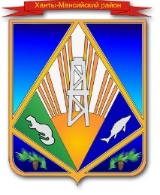 ОСНОВНЫЕ ПОКАЗАТЕЛИ МУНИЦИПАЛЬНОЙ ПРОГРАММЫ
Реализация комплекса процессных мероприятий муниципальной программы
КПМ «Содействие улучшению ситуации на рынке труда»:
2025 год – 34 137,4 тыс. рублей; 2026 год 28 174,9 тыс. рублей; 2027 год – 28 224,9 тыс. рублей;
  КПМ «Улучшение условий и охраны труда в Ханты-Мансийском районе»:
2025 год – 3 626,8 тыс. рублей; 2026 год 3 738,1 тыс. рублей; 2027 год – 3 738,1 тыс. рублей;
КПМ «Обеспечение деятельности МАУ «Организационно-методический центр»:
2025 год – 24 633,5 тыс. рублей; 2026 год 24 633,5 тыс. рублей; 2027 год – 24 633,5 тыс. рублей;
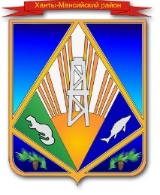 МУНИЦИПАЛЬНАЯ ПРОГРАММА
«Развитие агропромышленного комплекса Ханты-Мансийского района»
Цель:

Устойчивое развитие агропромышленного комплекса Ханты-Мансийского района
Ответственный  исполнитель Программы – Комитет экономической политики Администрации Ханты-Мансийского района
Объем расходов на реализацию муниципальной программы
В составе муниципальной программы будет реализовано:
 1 комплекс процессных мероприятий
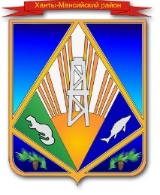 ОСНОВНЫЕ ПОКАЗАТЕЛИ МУНИЦИПАЛЬНОЙ ПРОГРАММЫ
Реализация комплекса процессных мероприятий муниципальной программы
КПМ «Развитие сельскохозяйственного производства, рыбохозяйственного комплекса и деятельности по заготовке и переработке дикоросов»:
2025 год – 111 138,3 тыс. рублей; 2026 год 111 138,3 тыс. рублей; 2027 год – 111 138,3 тыс. рублей;
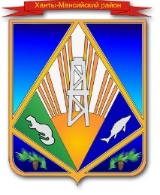 МУНИЦИПАЛЬНАЯ ПРОГРАММА
«Развитие гражданского общества Ханты-Мансийского района»
Цель:

Развитие институтов гражданского общества, социальной активности граждан, добровольческого потенциала жителей Ханты-Мансийского района, реализации гражданских инициатив, формирования культуры открытости в системе муниципального управления
Ответственный  исполнитель Программы – управление по культуре, спорту и социальной политике Администрации Ханты-Мансийского района
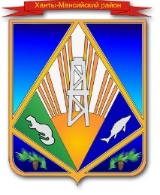 РЕЗУЛЬТАТЫ РЕАЛИЗАЦИИ ПРОГРАММЫ В 2025-2027 ГОДАХ
Объем расходов на реализацию муниципальной программы
В составе МП будут реализованы:

* 1 региональный проект, направленный на достижение целей, показателей и решение задач не входящих в состав  национальных проектов
* 5 комплексов процессных мероприятий.
Региональные проекты, направленные на достижение показателей федеральных проектов, не входящих в состав национальных проектов
Региональный проект «Социальная активность» 
(Увеличение общего количества граждан, вовлеченных в добровольческую (волонтерскую) деятельность путем реализации мероприятий в сфере добровольчества (волонтерства), в том числе по обучению координаторами добровольцев (волонтеров) на курсах (лекциях, программах) работе в сфере добровольчества (волонтерства) )
Реализация комплексов процессных мероприятий муниципальной программы (1)
КПМ «Муниципальная поддержка проектов социально ориентированных некоммерческих организаций, направленных на развитие гражданского общества»:   
 2025 год – 3 390,0 тыс. рублей; 2026 год – 3 297,5 тыс. рублей; 2027 год – 3 297,5  тыс. рублей;
КПМ «Создание условий для развития гражданских инициатив»:
    2025 год –  730,0 тыс. рублей; 2026 год –  730,0 тыс. рублей; 2027 год –  730,0 тыс. рублей;
КПМ «Организация выпуска периодического печатного издания - газеты "Наш район»:
    2025 год – 18 181,5 тыс. рублей; 2026 год – 18 181,5  тыс. рублей; 2027 год – 18 181,5  тыс. рублей;
КПМ «Организационно-техническое  обеспечение  деятельности  МАУ "Молодежный центр Ханты-Мансийского района»:   
    2025 год –  12 663,4 тыс. рублей; 2026 год – 12 663,4 тыс. рублей; 2027 год – 12 663,4 тыс. рублей;
КПМ «Создание условий для поддержания стабильного качества жизни отдельных категорий граждан, укрепление социальной защищенности»":
    2025 год –   2 600,0 тыс. рублей; 2026 год – 2 600,0 тыс. рублей; 2027 год – 2 600,0 тыс. рублей;
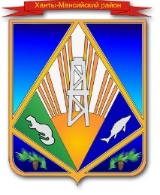 МУНИЦИПАЛЬНАЯ ПРОГРАММА
«Укрепление межнационального и межконфессионального согласия, поддержка и развитие языков и культуры народов Российской Федерации, проживающих на территории муниципального образования Ханты-Мансийский район, обеспечение социальной и культурной адаптации мигрантов, профилактика межнациональных (межэтнических) конфликтов»
Цель:
Укрепление единства народов Российской Федерации, проживающих в Ханты-Мансийского района, профилактика экстремизма в Ханты-Мансийском районе
Ответственный  исполнитель Программы – отдел по организации профилактики правонарушений управления специальных мероприятий и организации профилактики правонарушений Администрации Ханты-Мансийского района
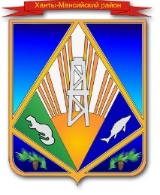 РЕЗУЛЬТАТЫ РЕАЛИЗАЦИИ ПРОГРАММЫ В 2025-2027 ГОДАХ
Объем расходов на реализацию муниципальной программы
В составе МП будут реализованы:

* 3 комплекса процессных мероприятий.
Реализация комплексов процессных мероприятий муниципальной программы (1)
КПМ «Гармонизация межнациональных и межконфессиональных отношений»:   
 2025 год – 680,0 тыс. рублей; 2026 год – 680,0 тыс. рублей; 2027 год – 680,0 тыс. рублей;
КПМ «Профилактика экстремизма, обеспечение гражданского единства»:
    2025 год –  872,9 тыс. рублей; 2026 год –  383,9 тыс. рублей; 2027 год –  383,9 тыс. рублей;
КПМ «Развитие российского казачества»:
    2025 год – 100,0 тыс.рублей; 2026 год – 100,0 тыс. рублей; 2027 год – 100,0 тыс. рублей.
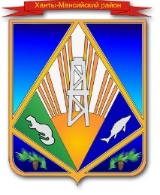 МУНИЦИПАЛЬНАЯ ПРОГРАММА
«Улучшение жилищных условий жителей 
Ханты-Мансийского района»
Цель:

Улучшение жилищных условий к 2030 году не менее 400 семей
Ответственный  исполнитель Программы – Департамент имущественных и земельных отношений Администрации Ханты-Мансийского района
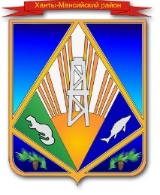 ОСНОВНЫЕ ПОКАЗАТЕЛИ МУНИЦИПАЛЬНОЙ ПРОГРАММЫ
Объем расходов на реализацию муниципальной программы
В составе МП будут реализованы:

1 региональный проект, направленные на достижение целей, показателей и решение задач национального проекта «Жилье»,
1 региональный проект, направленные на достижение показателей федеральных проектов, не входящих в состав национальных проектов, 
1 муниципальный проект стимулирование жилищного строительства,
1 комплекс процессных мероприятий.
Реализация комплекса процессных мероприятий муниципальной программы
КПМ «Оказание государственной поддержки отдельным категориям граждан на улучшение жилищных условий»:
2025 год – 2 217,6 тыс. рублей; 2026 год 17,6 тыс. рублей; 2027 год – 17,6 тыс. рублей;
МУНИЦИПАЛЬНАЯ ПРОГРАММА
«Развитие и модернизация жилищно-коммунального комплекса
и повышение энергетической эффективности в Ханты-Мансийском районе»
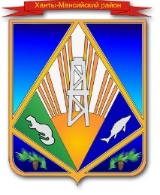 Цель:
Повышение доступности и качества предоставления жилищно-коммунальных услуг
Повышение эффективности использования топливно-энергетических ресурсов
Ответственный  исполнитель Программы - Департамент строительства, архитектуры и жилищно-коммунального хозяйства Администрации Ханты-Мансийского района
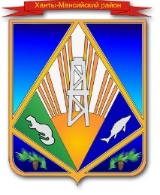 ОСНОВНЫЕ ПОКАЗАТЕЛИ МУНИЦИПАЛЬНОЙ ПРОГРАММЫ
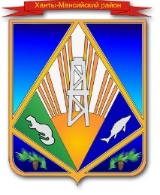 ОСНОВНЫЕ ПОКАЗАТЕЛИ МУНИЦИПАЛЬНОЙ ПРОГРАММЫ
Объем расходов на реализацию муниципальной программы
В составе МП будут реализованы:

1 региональный проект, направленный на достижение целей, показателей и решение задач национального проекта,
1 региональный проект, направленный на достижение целей социально-экономического развития автономного округа,
1 муниципальный проект «Строительство, реконструкция, модернизация объектов коммунального хозяйства»
6 комплексов процессных мероприятий.
Реализация комплекса процессных мероприятий муниципальной программы
КПМ «Обеспечение надежности и качества предоставления коммунальных услуг»:
2025 год – 151 682,4 тыс. рублей; 2026 год 109 987,8 тыс. рублей; 2027 год – 107 043,5 тыс. рублей;
КПМ «Обеспечение равных прав потребителей на получение жилищно-коммунальных услуг»:
2025 год – 475 231,6 тыс. рублей; 2026 год – 515 494,7 тыс. рублей; 2027 год – 556 858,1 тыс. рублей;
КПМ «Создание условий в населенных пунктах района для оказания бытовых услуг»:
2025 год – 10 000,0 тыс. рублей; 2026 год – 20 000,0 тыс. рублей; 2027 год – 20 000,0 тыс. рублей;
КПМ «Создание условий для  сокращения потерь энергоресурсов, обучение и информационная поддержка в области энергосбережения»:
2025 год – 0,0 тыс. рублей; 2026 год – 0,0 тыс. рублей; 2027 год – 0,0 тыс. рублей; 
КПМ «Обеспечение деятельности Департамента строительства, архитектуры и ЖКХ Администрации Ханты-Мансийского района»:
2025 год – 49 684,9 тыс. рублей; 2026 год – 49 684,9 тыс. рублей; 2027 год – 49 684,9 тыс. рублей;
КПМ «Обеспечение деятельности муниципального казенного учреждения Ханты-Мансийского района «Управление капитального строительства и ремонта»:
2025 год – 59 163,7 тыс. рублей; 2026 год – 59 163,7 тыс. рублей; 2027 год – 59 163,7 тыс. рублей;
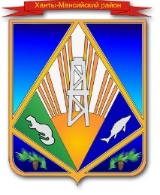 МУНИЦИПАЛЬНАЯ ПРОГРАММА
«Профилактика терроризма и правонарушений в сфере обеспечения общественной безопасности в
Ханты-Мансийском районе»
Цель:
совершенствование системы профилактики терроризма, повышение уровня общественного порядкана территории Ханты-Мансийского района
Ответственный  исполнитель Программы - Управление специальных мероприятий и организации профилактики правонарушенийАдминистрации Ханты-Мансийского района
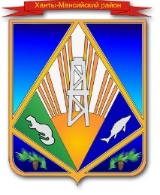 ОСНОВНЫЕ ПОКАЗАТЕЛИ МУНИЦИПАЛЬНОЙ ПРОГРАММЫ
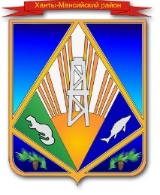 ОСНОВНЫЕ ПОКАЗАТЕЛИ МУНИЦИПАЛЬНОЙ ПРОГРАММЫ
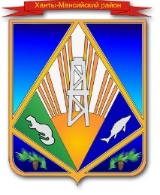 Объем расходов на реализацию муниципальной программы
тыс. рублей
В составе муниципальной программы будут реализованы:
 2 комплекса процессных мероприятий
Реализация комплекса процессных мероприятий муниципальной программы
КПМ «Профилактика терроризма, правонарушений и обеспечение защиты прав потребителей»:
2025 год – 4 288,6 тыс. рублей; 2026 год – 4 345,2 тыс. рублей; 2027 год – 4 321,9 тыс. рублей;

КПМ «Профилактика незаконного оборота и потребления наркотических средств и психотропных веществ»:
2025 год – 50,0 тыс. рублей; 2026 год – 50,0 тыс. рублей; 2027 год – 50,0 тыс. рублей;
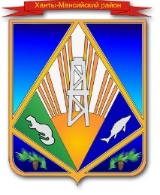 МУНИЦИПАЛЬНАЯ ПРОГРАММА
«Безопасность жизнедеятельности в Ханты-Мансийском районе»
Цель:
1. Обеспечение устойчивого социально-экономического развития Ханты-Мансийского района, а также необходимого уровня безопасности жизнедеятельности, уровня защищенности населения и территории Ханты-Мансийского района, материальных и культурных ценностей от опасностей, возникающих при военных конфликтах или вследствие этих конфликтов, а также при чрезвычайных ситуациях, пожаров и происшествиях на водных объектах.
2. Обеспечение безопасности населения при осуществлении деятельности по обращению с животными без владельцев.
Ответственный  исполнитель Программы - Муниципальное казенное учреждение Ханты-Мансийского района «Управление гражданской защиты»
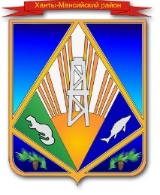 ОСНОВНЫЕ ПОКАЗАТЕЛИ МУНИЦИПАЛЬНОЙ ПРОГРАММЫ
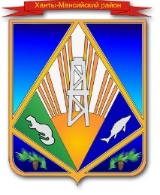 ОСНОВНЫЕ ПОКАЗАТЕЛИ МУНИЦИПАЛЬНОЙ ПРОГРАММЫ
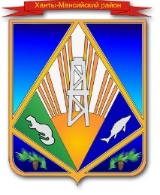 Объем расходов на реализацию муниципальной программы
тыс. рублей
В составе муниципальной программы будут реализованы:
 7 комплексов процессных мероприятий
Реализация комплекса процессных мероприятий муниципальной программы
КПМ «Создание и поддержание в постоянной готовности материальных ресурсов (запасов) резерва для ликвидации чрезвычайных ситуаций»:
2025 год – 1 984,6 тыс. рублей; 2026 год – 322,5 тыс. рублей; 2027 год – 322,5 тыс. рублей;
КПМ «Создание аппаратно-программного комплекса "Безопасный город"»:
2025 год – 8 876,7 тыс. рублей; 2026 год – 8 851,0 тыс. рублей; 2027 год – 8 851,0 тыс. рублей;
КПМ «Организация работы по обеспечению безопасности людей на водных объектах»:
2025 год – 45 610,9 тыс. рублей; 2026 год – 25 641,5 тыс. рублей; 2027 год – 16 054,7 тыс. рублей;
КПМ «Защита сельских населенных пунктов, расположенных в лесных массивах, от лесных пожаров»:
2025 год – 2 082,9 тыс. рублей; 2026 год – 2 082,9 тыс. рублей; 2027 год – 2 082,9 тыс. рублей;
Реализация комплекса процессных мероприятий муниципальной программы
КПМ «Повышение уровня защищенности населения, социальных объектов и объектов экономики от пожаров»:
2025 год – 217,0 тыс. рублей; 2026 год – 217,0 тыс. рублей; 2027 год – 217,0 тыс. рублей;
КПМ «Организация мероприятий при осуществлении деятельности по обращению с животными без владельцев»:
2025 год – 8 486,5 тыс. рублей; 2026 год – 8 945,2 тыс. рублей; 2027 год – 8 945,2 тыс. рублей;
КПМ «Обеспечение деятельности МКУ Ханты-Мансийского района "Управление гражданской защиты»:
2025 год – 38 446,8 тыс. рублей; 2026 год – 38 446,8 тыс. рублей; 2027 год – 38 446,8 тыс. рублей;
МУНИЦИПАЛЬНАЯ ПРОГРАММА
«Обеспечение экологической безопасности 
Ханты-Мансийского района»
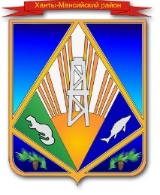 Цель:

Сохранение благоприятной окружающей среды и биологического разнообразия
Ответственный  исполнитель Программы – Департамент строительства, архитектуры и жилищно-коммунального хозяйства Администрации Ханты-Мансийского района
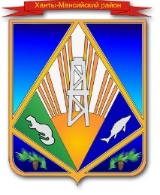 ОСНОВНЫЕ ПОКАЗАТЕЛИ МУНИЦИПАЛЬНОЙ ПРОГРАММЫ
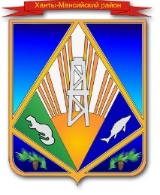 Объем расходов на реализацию муниципальной программы
тыс. рублей
В составе муниципальной программы будут реализованы:
 1 комплекс процессных мероприятий
Реализация комплекса процессных мероприятий муниципальной программы
КПМ «Обеспечение регулирования деятельности по обращению с отходами производства и потребления»:
2025 год – 73 974,9 тыс. рублей; 2026 год – 73 977,6 тыс. рублей; 2027 год – 73 977,6 тыс. рублей;
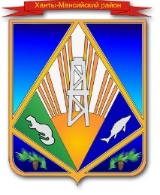 МУНИЦИПАЛЬНАЯ ПРОГРАММА
«Развитие малого и среднего предпринимательства 
на территории Ханты-Мансийского района»
Цель:

Увеличение численности занятых в сфере малого и среднего предпринимательства, 
включая индивидуальных предпринимателей и самозанятых до 1950 человек
Ответственный  исполнитель Программы – Комитет экономической политики Администрации Ханты-Мансийского района
Объем расходов на реализацию муниципальной программы
В составе муниципальной программы будут реализованы:
 1 региональный проект «Малое и среднее предпринимательство и поддержка индивидуальной предпринимательской инициативы», направленный на достижение целей, показателей и решение задач национального проекта
1 комплекс процессных мероприятий
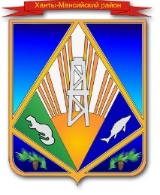 ОСНОВНЫЕ ПОКАЗАТЕЛИ МУНИЦИПАЛЬНОЙ ПРОГРАММЫ
Реализация комплекса процессных мероприятий муниципальной программы
КПМ «Содействие развитию малого и среднего предпринимательства в Ханты-Мансийском районе»:
2025 год – 3 250,0 тыс. рублей; 2026 год 3 250,0 тыс. рублей; 2027 год – 4 600,0 тыс. рублей;
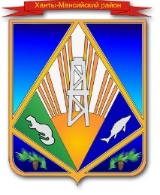 МУНИЦИПАЛЬНАЯ ПРОГРАММА
«Развитие цифрового общества Ханты-Мансийского района»
Цель:

формирование информационного пространства на основе использования информационных и 
телекоммуникационных технологий для повышения качества жизни граждан
Ответственный  исполнитель Программы – Управление по информационным технологиям Администрации Ханты-Мансийского района
Объем расходов на реализацию муниципальной программы
В составе муниципальной программы будут реализованы:
 3 комплекса процессных мероприятий
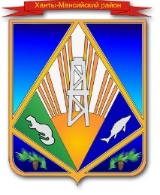 ОСНОВНЫЕ ПОКАЗАТЕЛИ МУНИЦИПАЛЬНОЙ ПРОГРАММЫ
Реализация комплекса процессных мероприятий муниципальной программы
КПМ «Развитие и сопровождение инфраструктуры цифрового муниципалитета и информационных систем»:
2025 год – 1 218,7 тыс. рублей; 2026 год 1 218,7 тыс. рублей; 2027 год – 1 218,7 тыс. рублей;
  КПМ «Развитие технической и технологической основ становления информационного общества и электронного муниципалитета для перехода к цифровой экономике»:
2025 год – 57,0 тыс. рублей; 2026 год – 57,0 тыс. рублей; 2027 год – 57,0 тыс. рублей;
КПМ «Обеспечение безопасности информации в корпоративной сети органов администрации Ханты-Мансийского района»:
2025 год – 6 136,0 тыс. рублей; 2026 год – 6 136,0 тыс. рублей; 2027 год – 6 136,0 тыс. рублей;
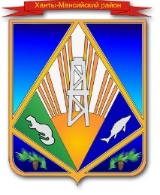 МУНИЦИПАЛЬНАЯ ПРОГРАММА
«Комплексное развитие транспортной системы на территории 
Ханты-Мансийского района»
Цель:

Повышение уровня безопасности и качества транспортной инфраструктуры Ханты-Мансийского района
Обеспечение доступности и повышение безопасности услуг транспортного комплекса 
для населения и организаций Ханты-Мансийского района
Ответственный  исполнитель Программы – Департамент строительства, архитектуры и жилищно-коммунального хозяйства Администрации Ханты-Мансийского района
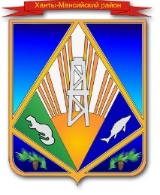 ОСНОВНЫЕ ПОКАЗАТЕЛИ МУНИЦИПАЛЬНОЙ ПРОГРАММЫ
Объем расходов на реализацию муниципальной программы
В составе муниципальной программы будут реализованы:
 1 региональный проект «Строительство (реконструкция) автомобильных дорог общего пользования местного значения», направленный на достижение целей социально-экономического развития Ханты-Мансийского автономного округа – Югры 
3 комплекса процессных мероприятий
Реализация комплекса процессных мероприятий муниципальной программы
КПМ «Обеспечение функционирования транспортной инфраструктуры»:
2025 год – 45 292,0 тыс. рублей; 2026 год 93 919,0 тыс. рублей; 2027 год – 97 849,0 тыс. рублей;
КПМ «Обеспечение безопасности дорожного движения»:
2025 год – 0,0 тыс. рублей; 2026 год 0,0 тыс. рублей; 2027 год – 0,0 тыс. рублей;
КПМ «Обеспечение повышения качества и доступности транспортных услуг, оказываемых с использованием водного, воздушного и автомобильного транспорта»:
2025 год – 7 844,0 тыс. рублей; 2026 год 8 259,8 тыс. рублей; 2027 год – 8 623,1 тыс. рублей;
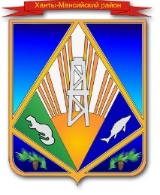 МУНИЦИПАЛЬНАЯ ПРОГРАММА
«Создание условий для ответственного управления муниципальными финансами, повышения устойчивости местных бюджетов Ханты-Мансийского района»
Цель:
обеспечение равных условий для устойчивого исполнения расходных обязательств муниципальных образований сельских поселений Ханты-Мансийского района и повышения качества управления муниципальными финансами
Ответственный  исполнитель Программы - Комитет по финансам  Администрации Ханты-Мансийского района
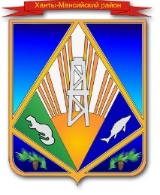 ОСНОВНЫЕ ПОКАЗАТЕЛИ МУНИЦИПАЛЬНОЙ ПРОГРАММЫ
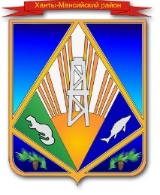 Объем расходов на реализацию муниципальной программы
тыс. рублей
В составе муниципальной программы будут реализованы:
 3 комплекса процессных мероприятий
Реализация комплекса процессных мероприятий муниципальной программы
КПМ «Выравнивание бюджетной обеспеченности муниципальных образований сельских поселений района»:
2025 год – 387 079,6 тыс. рублей; 2026 год – 385 266,6 тыс. рублей; 2027 год – 391 414,2 тыс. рублей;

КПМ «Управление муниципальным долгом Ханты-Мансийского района»:
2025 год – 326,4 тыс. рублей; 2026 год – 267,2 тыс. рублей; 2027 год – 215,9тыс. рублей;
КПМ «Обеспечение деятельности комитета по финансам Администрации Ханты-Мансийского района»:
2025 год – 60 757,2 тыс. рублей; 2026 год – 60 782,4 тыс. рублей; 2027 год – 60 782,4 тыс. рублей;
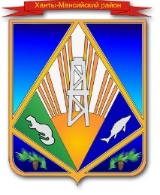 МУНИЦИПАЛЬНАЯ ПРОГРАММА
«Формирование и развитие муниципального имущества 
Ханты-Мансийского района»
Цель:

Повышение эффективности управления муниципальным имуществом и земельными ресурсами Ханты-Мансийского района
Ответственный  исполнитель Программы – Департамент имущественных и земельных отношений Администрации Ханты-Мансийского района
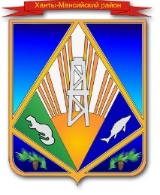 ОСНОВНЫЕ ПОКАЗАТЕЛИ МУНИЦИПАЛЬНОЙ ПРОГРАММЫ
Объем расходов на реализацию муниципальной программы
В составе муниципальной программы будут реализованы:
 2 комплекса процессных мероприятий
Реализация комплекса процессных мероприятий муниципальной программы
КПМ «Создание условий для развития земельных и имущественных отношений на территории Ханты-Мансийского района»:
2025 год – 6 910,7 тыс. рублей; 2026 год 26 071,7 тыс. рублей; 2027 год – 3 718,6 тыс. рублей;
  КПМ «Создание условий для развития земельных и имущественных отношений на территории Ханты-Мансийского района»:
2025 год – 42 242,1 тыс. рублей; 2026 год – 42 242,1 тыс. рублей; 2027 год – 42 242,1 тыс. рублей;
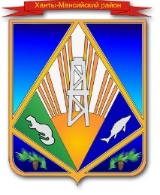 МУНИЦИПАЛЬНАЯ ПРОГРАММА
«Повышение эффективности муниципального управления Ханты-Мансийского района»
Цель:
Создание условий для развития и совершенствования эффективности муниципального управления в органах местного самоуправленияХанты-Мансийского района
Ответственный  исполнитель Программы - Управление по учету и отчетности Администрации Ханты-Мансийского района
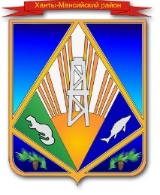 ОСНОВНЫЕ ПОКАЗАТЕЛИ МУНИЦИПАЛЬНОЙ ПРОГРАММЫ
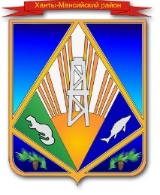 Объем расходов на реализацию муниципальной программы
тыс. рублей
В составе муниципальной программы будут реализованы:
 6 комплексов процессных мероприятий
Реализация комплекса процессных мероприятий муниципальной программы
КПМ «Обеспечение деятельности Администрации Ханты-Мансийского района»:
2025 год – 196 437,2 тыс. рублей; 2026 год – 196 437,2 тыс. рублей; 2027 год – 196 437,2 тыс. рублей;
КПМ «Обеспечение деятельности Думы Ханты-Мансийского района»:
2025 год – 19 420,8 тыс. рублей; 2026 год – 19 420,8 тыс. рублей; 2027 год – 19 420,8 тыс. рублей;
КПМ «Обеспечение деятельности Контрольно-счетной палаты Ханты-Мансийского района»:
2025 год – 17 667,1 тыс. рублей; 2026 год – 17 667,1 тыс. рублей; 2027 год – 17 667,1 тыс. рублей;
КПМ «Развитие кадрового состава в органах местного самоуправления Ханты-Мансийского района»:
2025 год – 1 642,7 тыс. рублей; 2026 год – 0,0 тыс. рублей; 2027 год – 0,0 тыс. рублей;
Реализация комплекса процессных мероприятий муниципальной программы
КПМ «Обеспечение надлежащих организационно-технических условий, необходимых для исполнения профессиональной служебной деятельности органов местного самоуправления Ханты-Мансийского района»:
2025 год – 184 387,9 тыс. рублей; 2026 год – 184 387,9 тыс. рублей; 2027 год – 184 387,9 тыс. рублей;

КПМ «Осуществление выполнения отдельных государственных полномочий в области регистрации актов гражданского состояния»:
2025 год – 5 355,7 тыс. рублей; 2026 год – 5 507,6 тыс. рублей; 2027 год – 5 507,6 тыс. рублей;
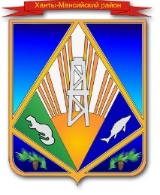 МУНИЦИПАЛЬНАЯ ПРОГРАММА
«Благоустройство и градостроительная деятельность Ханты-Мансийского района»
Цель:

приведение градостроительной документации Ханты-Мансийского района в соответствие с законодательством РФ для развития 
жилищного строительства..
формирование комфортной городской среды и повышение качества жизни населения.
Ответственный  исполнитель Программы - Департамент строительства, архитектуры и жилищно-коммунального хозяйства Администрации Ханты-Мансийского района
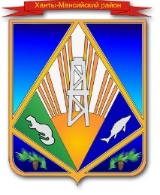 ОСНОВНЫЕ ПОКАЗАТЕЛИ МУНИЦИПАЛЬНОЙ ПРОГРАММЫ
Объем расходов на реализацию муниципальной программы
В составе МП будут реализованы:

* 1 региональный проект, направленный на достижение целей, показателей и решение задач национального проекта «Формирование комфортной городской среды»,

* 3 комплекса процессных мероприятий.
Реализация комплекса процессных мероприятий муниципальной программы
КПМ «Развитие градостроительного регулирования в сфере жилищного строительства»:
2025 год – 5 013,2 тыс. рублей; 2026 год – 5 013,2 тыс. рублей; 2027 год – 5 013,2 тыс. рублей;
КПМ «Благоустройство территорий в населенных пунктах Ханты-Мансийского района»:
2025 год – 6 448,4 тыс. рублей; 2026 год – 0,0 тыс. рублей; 2027 год – 0,0 тыс. рублей;
КПМ «Реализация инициативных проектов в Ханты-Мансийском районе»:
2025 год – 0,0 тыс. рублей; 2026 год – 0,0 тыс. рублей; 2027 год – 0,0 тыс. рублей;
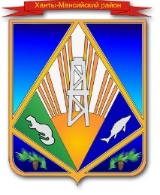 МУНИЦИПАЛЬНАЯ ПРОГРАММА
«Устойчивое развитие коренных малочисленных народов Севера на территории Ханты-Мансийского района»
Цель:
Сохранение традиционного образа жизни и культуры коренных малочисленных народов Севера
Ответственный  исполнитель Программы - Комитет экономической политики Администрации Ханты-Мансийского района
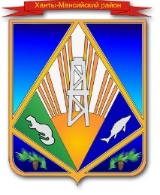 ОСНОВНЫЕ ПОКАЗАТЕЛИ МУНИЦИПАЛЬНОЙ ПРОГРАММЫ
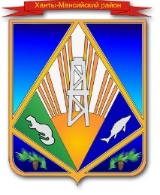 Объем расходов на реализацию муниципальной программы
тыс. рублей
В составе муниципальной программы будут реализованы:
 2 комплекса процессных мероприятий
Реализация комплекса процессных мероприятий муниципальной программы
КПМ «Поддержка традиционной хозяйственной деятельности коренных малочисленных народов Севера»:
2025 год – 3 392,2 тыс. рублей; 2026 год – 3 395,0 тыс. рублей; 2027 год – 3 395,0  тыс. рублей;

КПМ «Содействие развитию самобытной культуры, традиционного образа жизни, родного языка и национальных видов спорта коренных малочисленных народов Севера»:
2025 год – 0,0 тыс. рублей; 2026 год – 0,0 тыс. рублей; 2027 год – 0,0 тыс. рублей;
СПАСИБО ЗА ВНИМАНИЕ. ЖЕЛАЮЩИЕ БОЛЬШЕ УЗНАТЬ О БЮДЖЕТЕ РАЙОНА МОГУТ ОБРАТИТЬСЯ               В КОМИТЕТ ПО ФИНАНСАМ АДМИНИСТРАЦИИ ХАНТЫ-МАНСИЙСКОГО РАЙОНА
Комитет по финансам Администрации Ханты-Мансийского района
адрес: ул. Гагарина, д. 214, г. Ханты-Мансийск, 628002
еmail: komitet@hmrn.ru
Режим работы:
понедельник — четверг   с 09.00 до 18.15
пятница с 09.00 до 17.00
обед: с 13.00 до 14.00
выходные дни: суббота, воскресенье
Приемная
Эксперт I категории Ефремова Елена Витальевна 
еmail: komitet@hmrn.ru 
каб. 200 факс 35-27-74 тел. 35-27-73


Управление по бюджету
Начальник управления Собянин Сергей Александрович
еmail: SobyaninSA@hmrn.ru каб. 219 тел. 35-27-75
Управление доходов, налоговой политики,
Начальник управления Харисова Рада Вячеславовна
еmail: HarisovaRV@hmrn.ru каб. 219 тел. 35-28-57

Управление учета, отчетности и исполнения бюджета
Начальник управления Змановский Макар Константинович
еmail: ZmanovskiyMK@hmrn.ru каб. 220 
тел. 35-27-79